PubPol/Econ 541
Class 9Policies and Institutions: National, United StatesbyAlan V. DeardorffUniversity of Michigan2023
FROM REQUIRED READINGS
Class #:  Title
2
Economist, "Trade Mission: Taking Stock of America’s Flagship Trade Programme for Africa," the Economist, February 9, 2023.
Class #:  Title
3
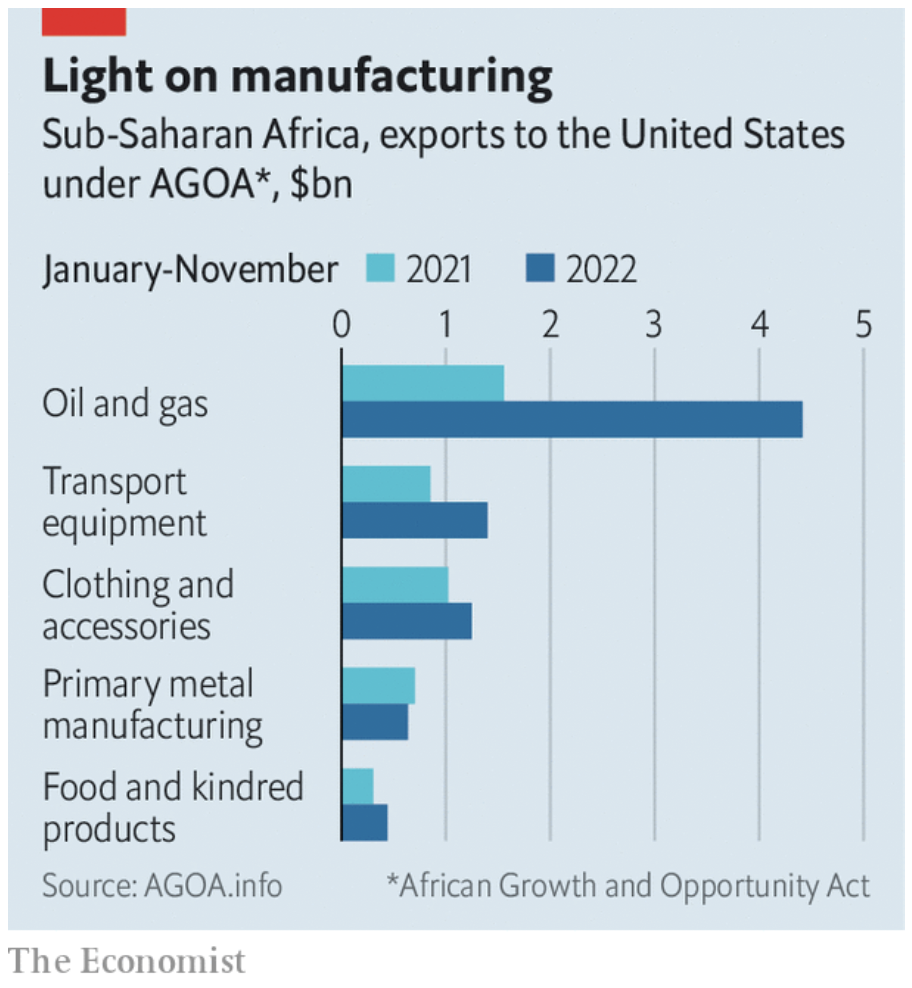 Class 9:  Policies and Institutions: National, United States
4
FROM OPTIONAL READINGS
Class #:  Title
5
Zumbrun, Josh, “The $67 Billion Tariff Dodge That’s Undermining U.S. Trade Policy,”
Class #:  Title
6
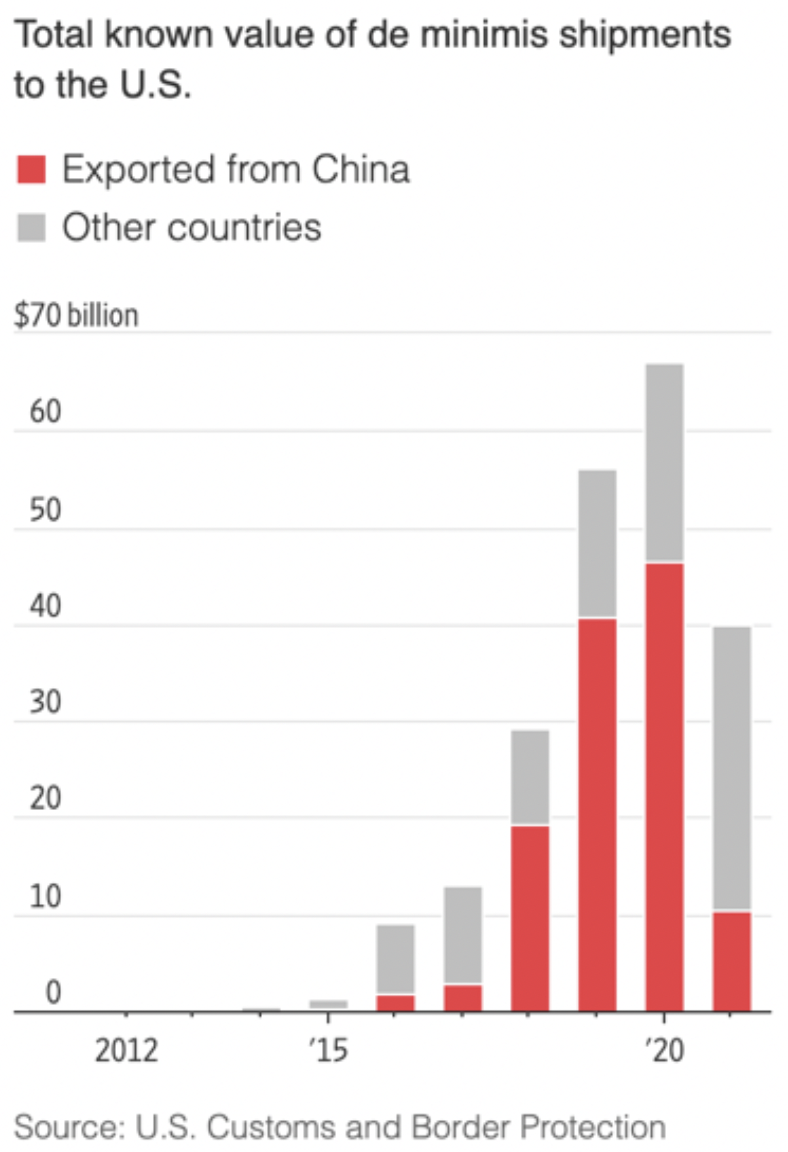 Class 9:  Policies and Institutions: National, United States
7
[Speaker Notes: Zumbrun, Josh, “The $67 Billion Tariff Dodge That’s Undermining U.S. Trade Policy,” Wall Street Journal, April 25, 2022.  [6p]. https://www.wsj.com/articles/the-67-billion-tariff-dodge-thats-undermining-u-s-trade-policy-di-minimis-rule-customs-tourists-11650897161]
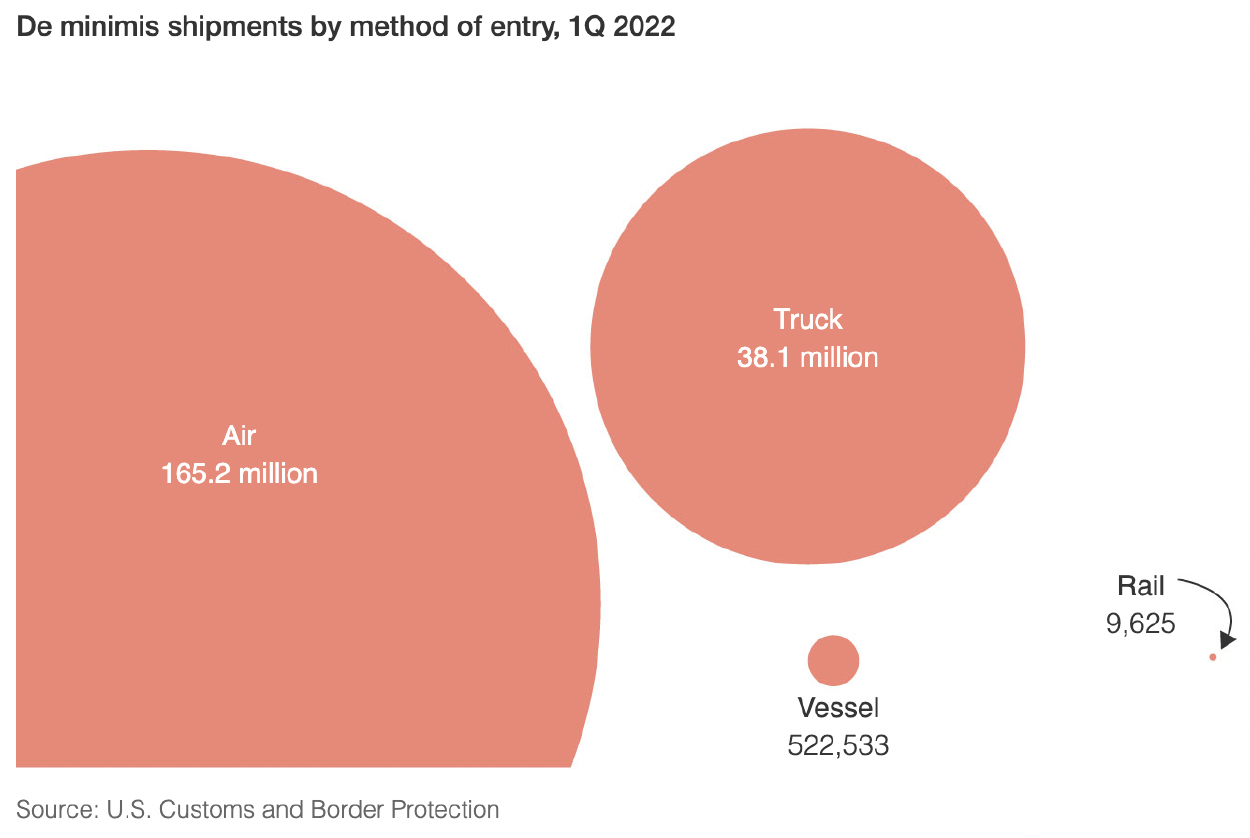 Class 9:  Policies and Institutions: National, United States
8
Rampell, Catherine, "What Women’s Underwear Tells Us About Our Trade System,"
Class #:  Title
9
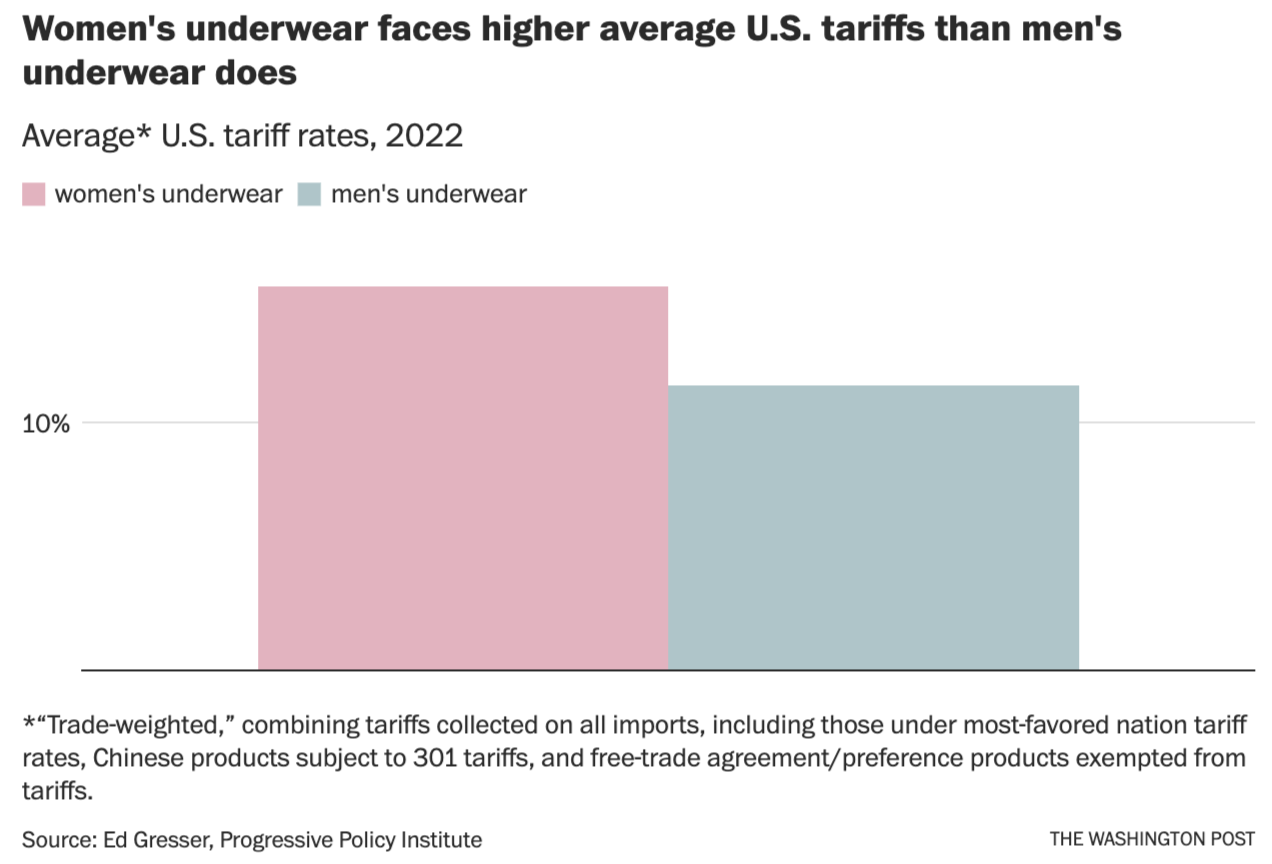 Class 9:  Policies and Institutions: National, United States
10
[Speaker Notes: https://www.washingtonpost.com/opinions/2023/02/09/women-underwear-tariffs-equality-valentines-day/]
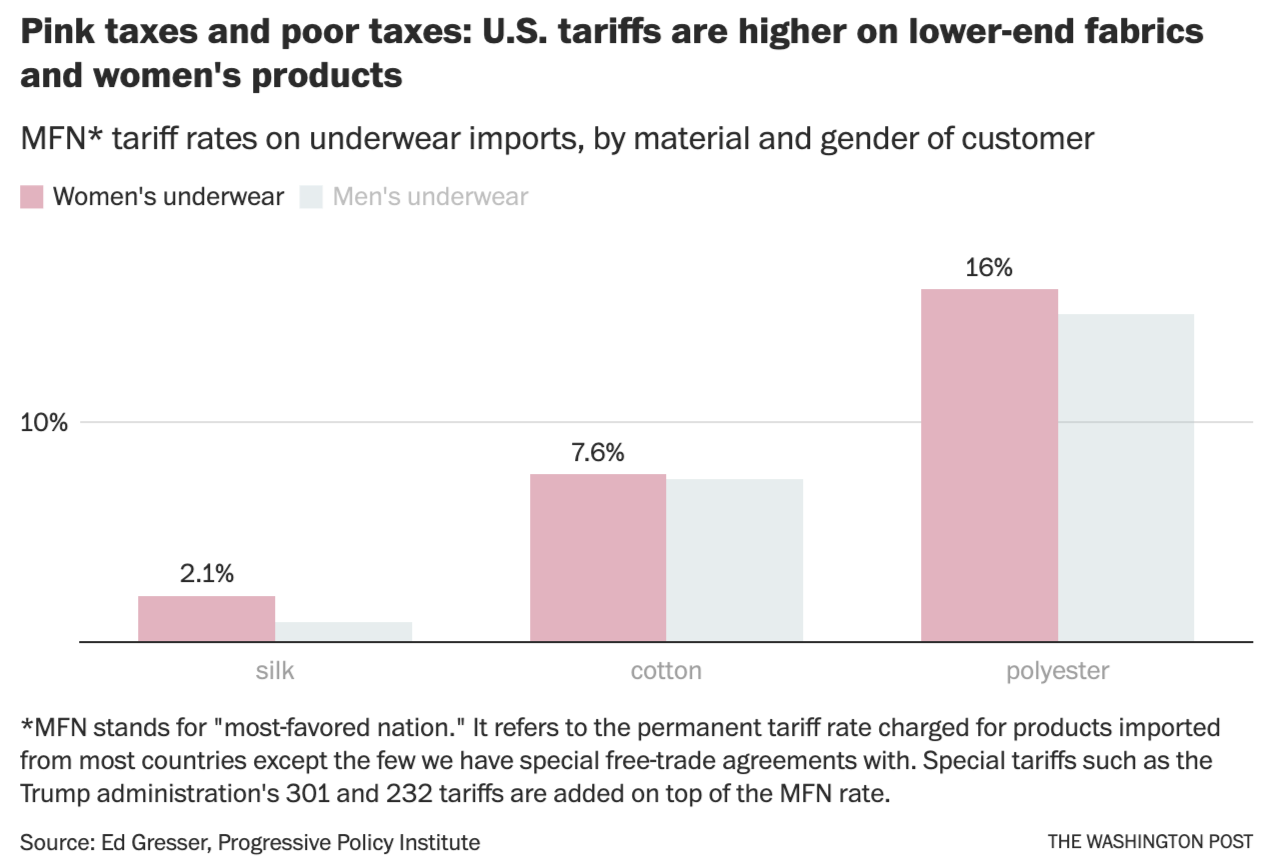 Class 9:  Policies and Institutions: National, United States
11
[Speaker Notes: https://www.washingtonpost.com/opinions/2023/02/09/women-underwear-tariffs-equality-valentines-day/]
Class 9:  Policies and Institutions: National, United States
12
[Speaker Notes: Jones, Lin, et al., “The Year in Trade 2020,” USITC, September 2021.
https://www.usitc.gov/publications/332/pub5228.pdf]